Antidote 9
Le correcteur et ses prismes
Partie 2
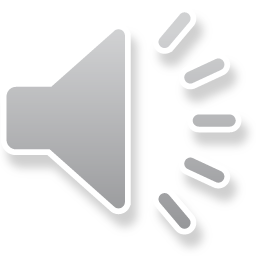 Chantal LeBel, Cégep Limoilou
Le correcteur et ses prismes
Partie 1
Prisme de correction  

    Partie 2
Prisme de révision 
Prisme des statistiques Σ
Prisme d’inspection
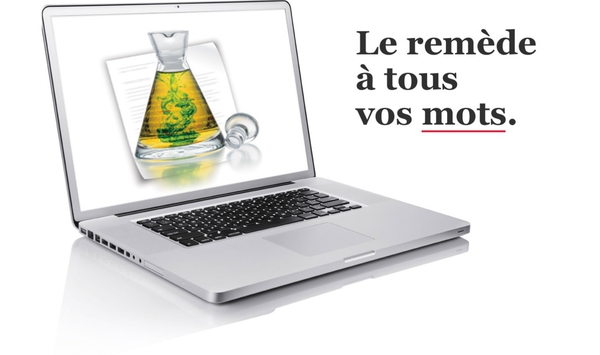 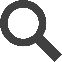 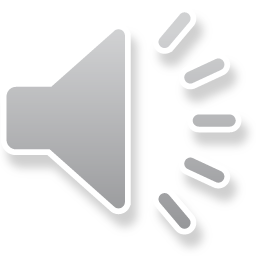 Chantal LeBel, Cégep Limoilou
Le correcteur
Les volets
Les prismes
Les filtres
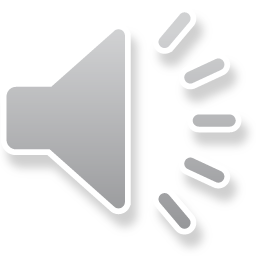 Chantal LeBel, Cégep Limoilou
Prisme de révision
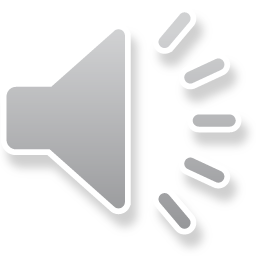 Chantal LeBel, Cégep Limoilou
Prisme de révision9
Les filtres du prisme de révision surlignent des éléments qui sont soit suspects, soit en accord avec les règles. C’est à vous de décider si ce qui est mis en évidence est à conserver ou à modifier. 
Chaque filtre est associé à un article présent dans les guides. Cliquez sur le titre orangé pour y accéder.
Le prisme de révision scrute le texte sous quatre grands angles linguistiques, ce qui donne quatre filtres.
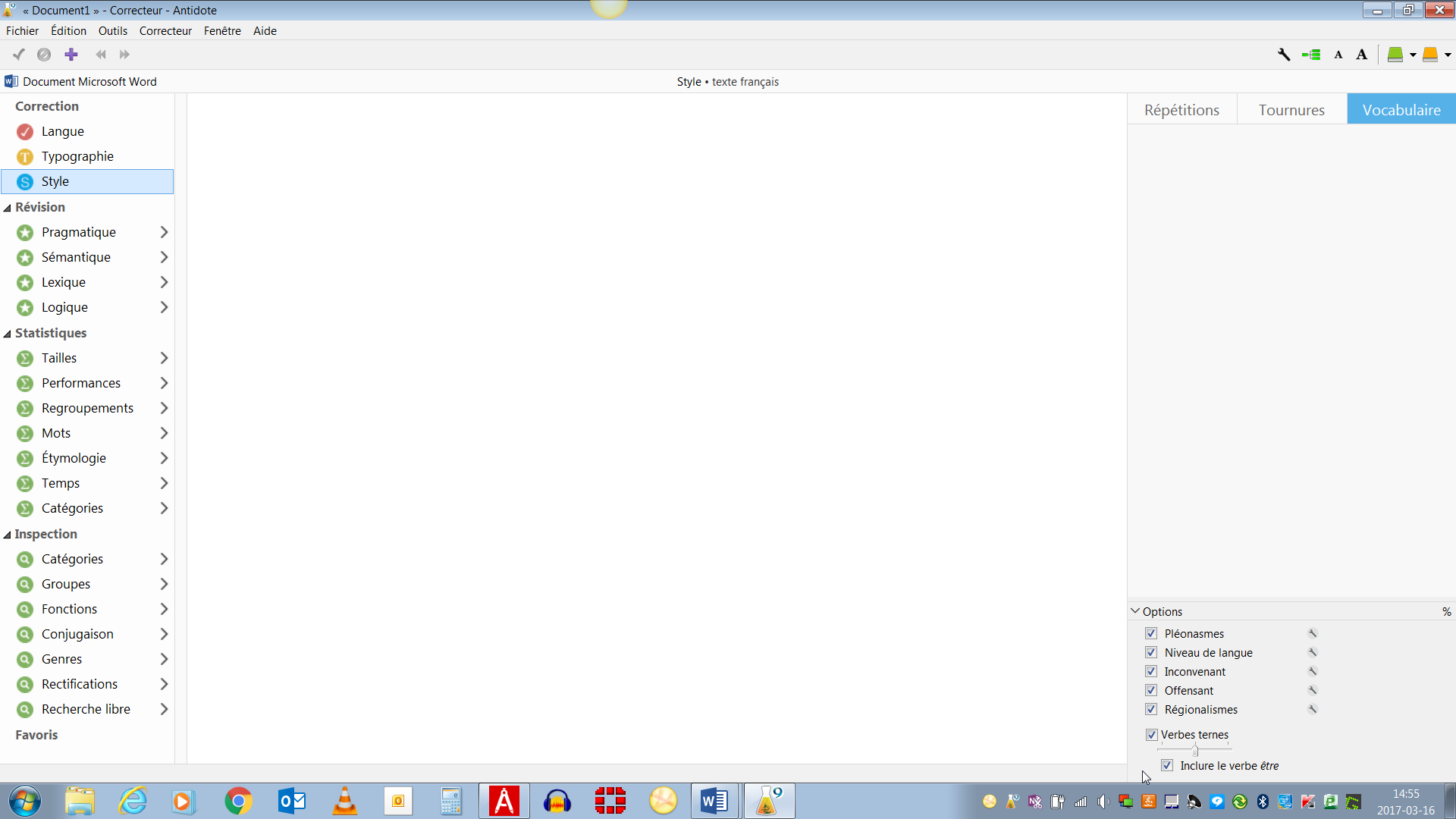 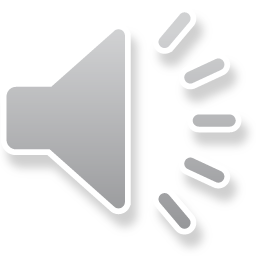 Chantal LeBel, Cégep Limoilou
La pragmatique 

Elle définit la relation entre la langue, le discours et la réalité du monde. Ses filtres permettent de signaler dans votre texte les éléments du discours qui font référence à de l’information extratextuelle.
Qui : permet de cibler les acteurs du texte.
Combien : permet de prendre connaissance des sommes et des quantités présentes.
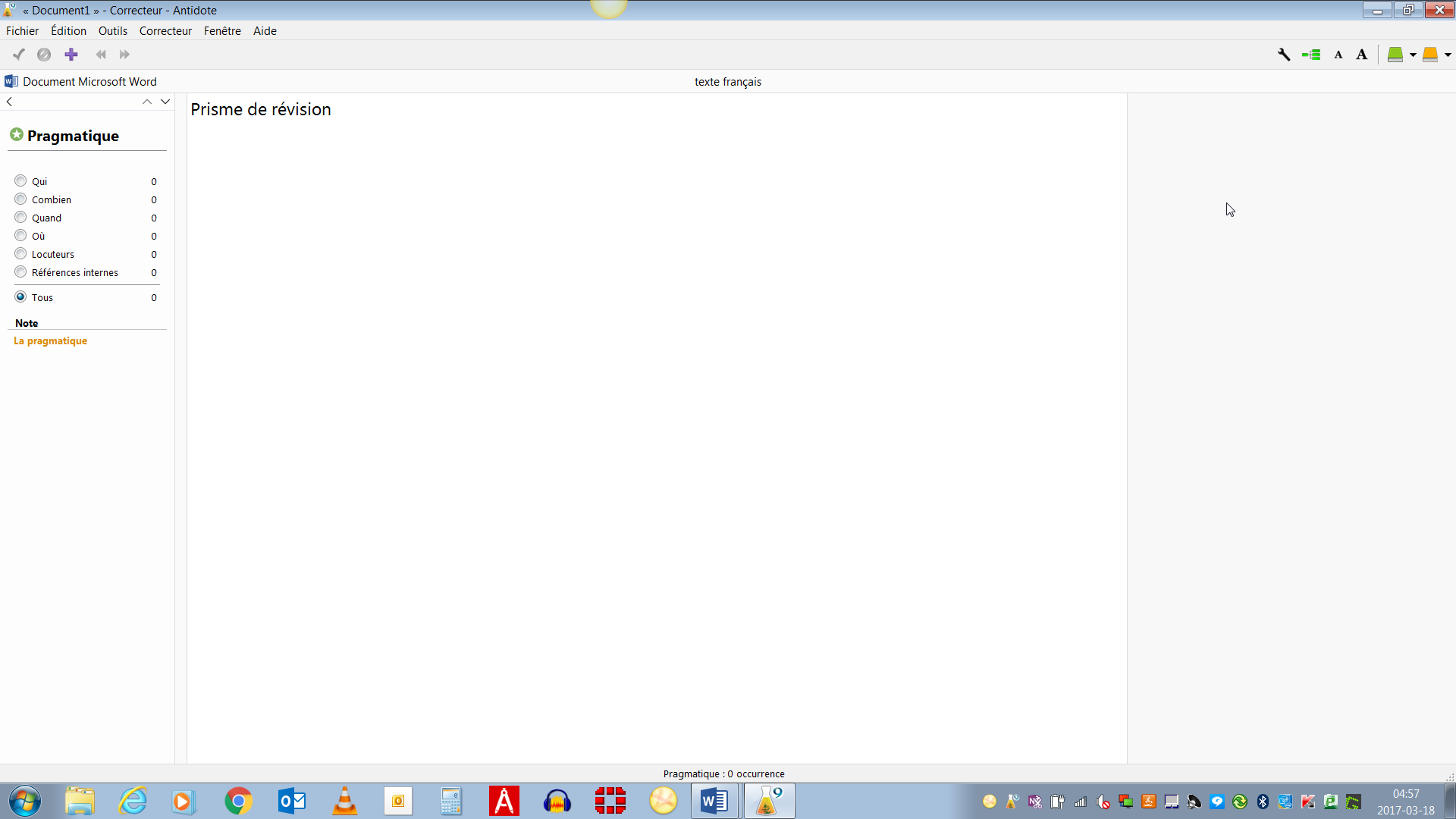 Quand : permet de cibler les dates, les moments et l’ordre chronologique.
Où : permet de cibler les lieux de l’action.
Locuteurs : permet de cibler les pronoms personnels.
Références internes : permet de vérifier si l’utilisation des pronoms et des déterminants est adéquate.
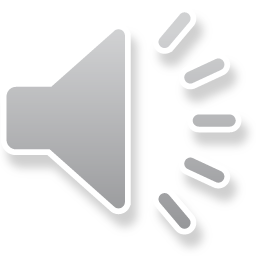 Chantal LeBel, Cégep Limoilou
La sémantique 

Lors de la rédaction d’un texte, l’auteur doit porter attention au choix des mots employés. Selon la nature de l’écrit (rapport de laboratoire, mémoire de maitrise, publicité, texte littéraire, etc.), certaines contraintes s’appliquent quant au choix des mots. Ce filtre signale les mots qui, selon leur sens, sont Faibles, Forts, Positifs et Négatifs.
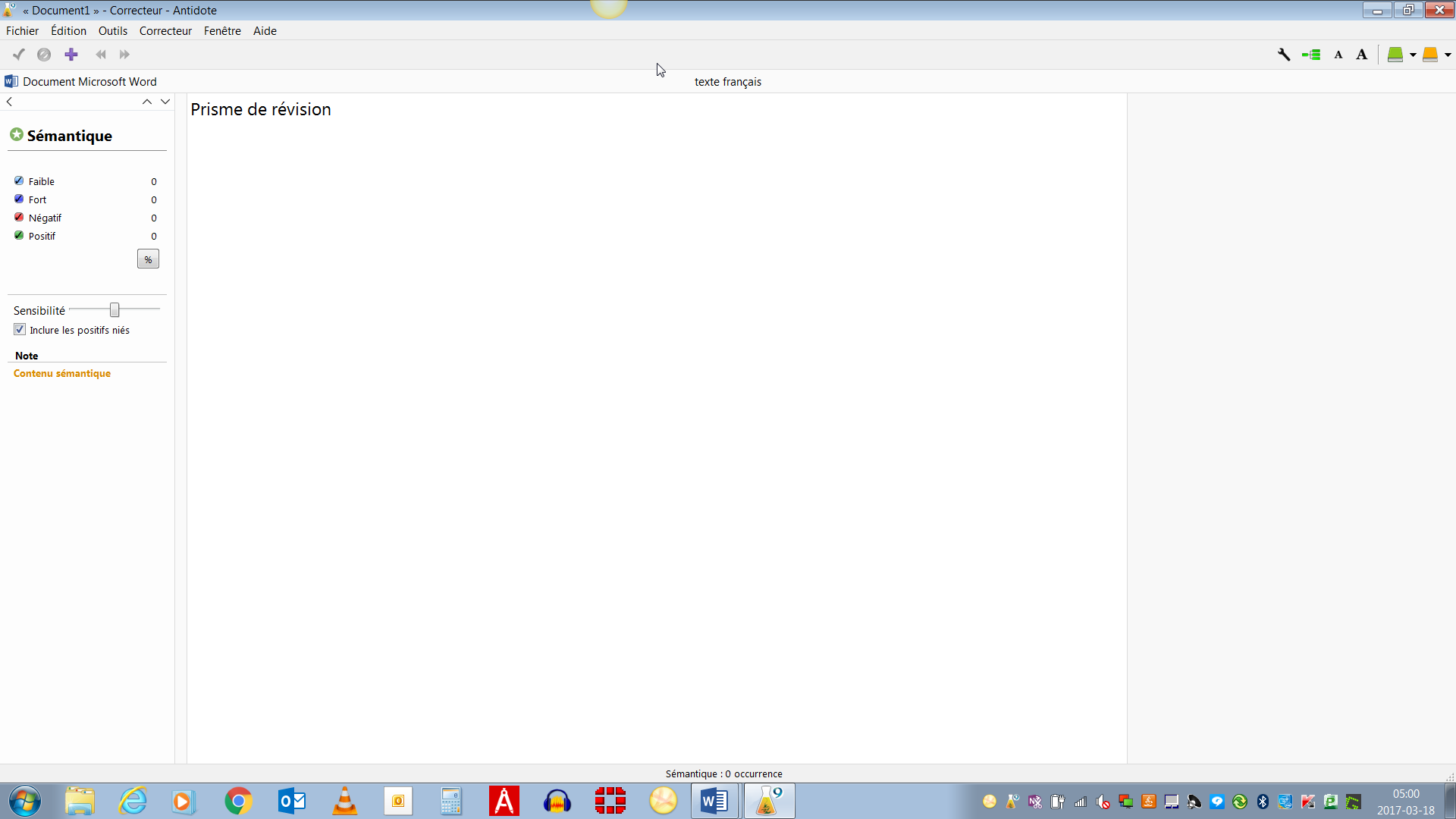 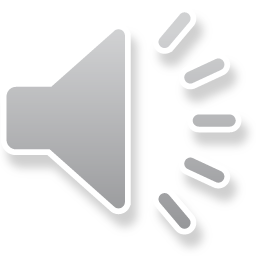 Chantal LeBel, Cégep Limoilou
Le lexique 

Dans un texte, le lexique est idéalement précis et varié. Les mots sont choisis en fonction du type de texte et des lecteurs. Ce filtre sert à mettre en lumière certains mots de votre texte en vue d’une possible reformulation : Mots rares, Mots inconnus et Abréviations.
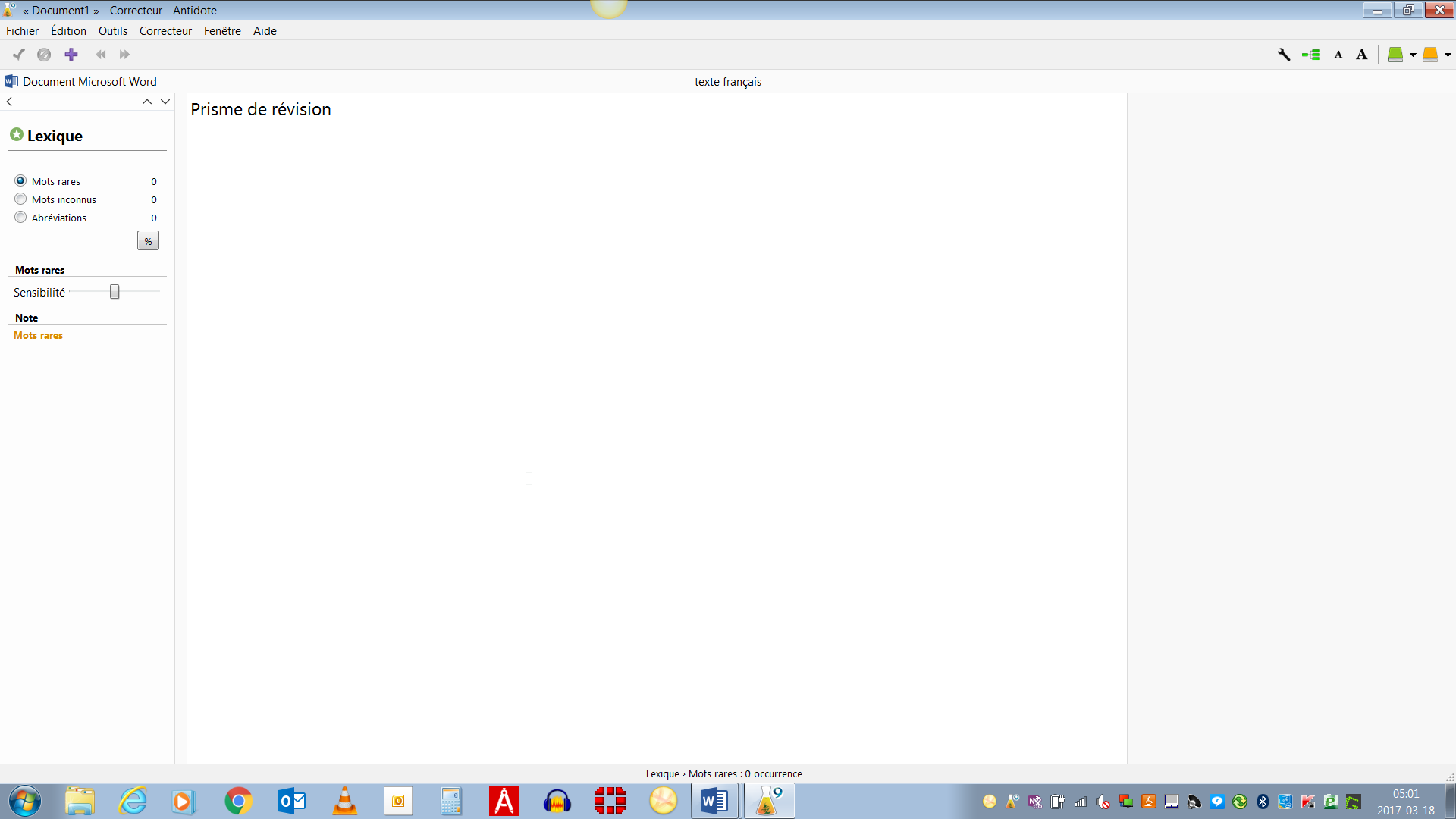 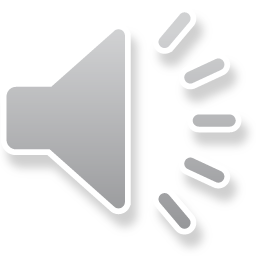 Chantal LeBel, Cégep Limoilou
La logique

Ce filtre illustre les éléments qui construisent la cohérence du discours à l’aide des : Charnières, Entre guillemets, Incises et Négatives.
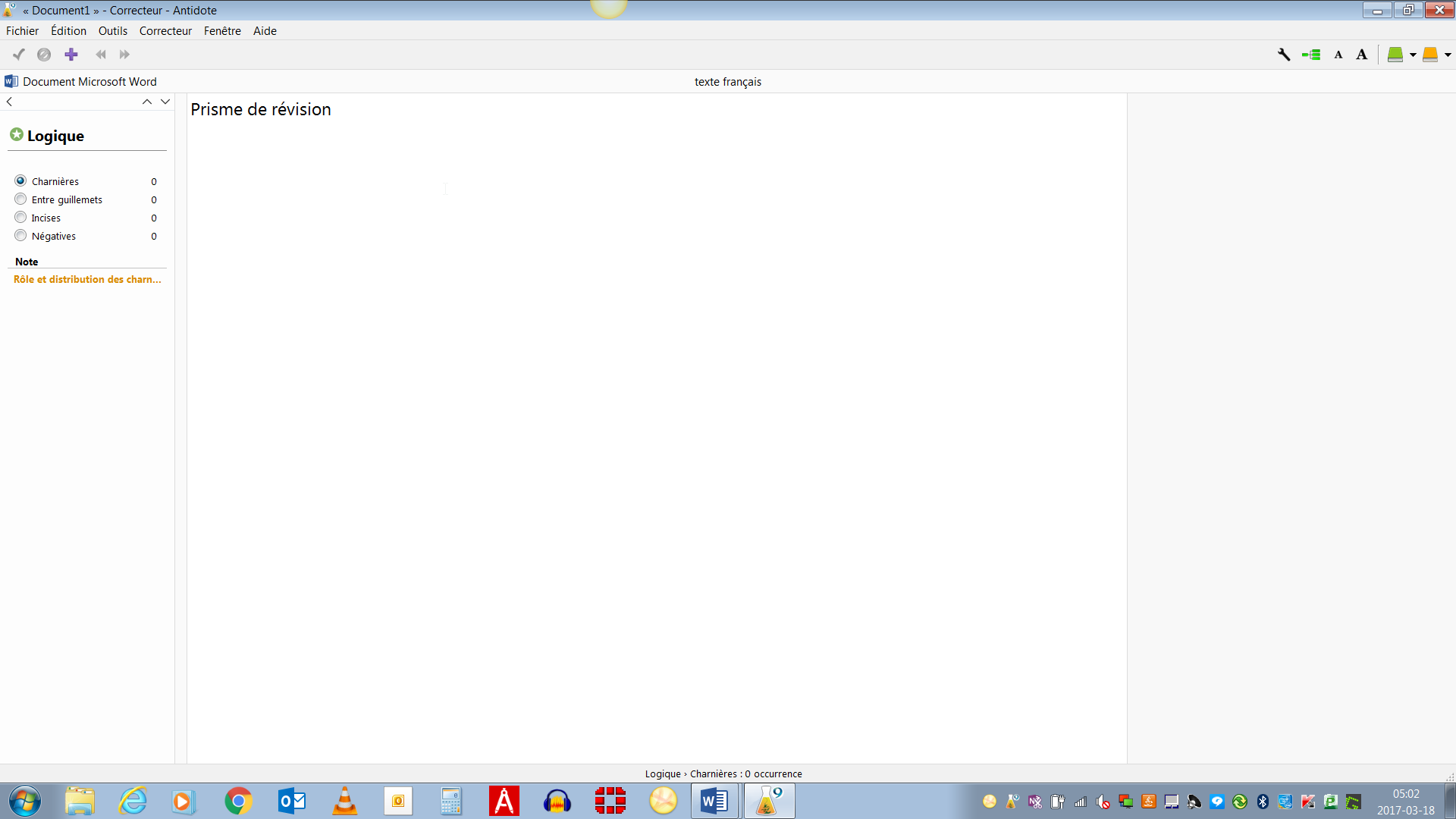 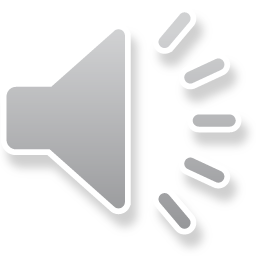 Chantal LeBel, Cégep Limoilou
Prisme des statistiques
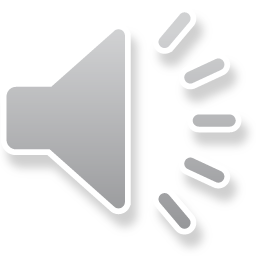 Chantal LeBel, Cégep Limoilou
Prisme des statistiques10
Ce prisme fournit les filtres suivants:
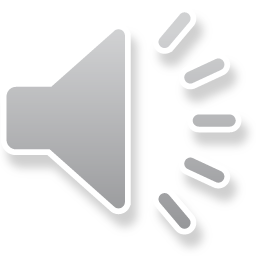 Chantal LeBel, Cégep Limoilou
Tailles 
Vous trouverez dans ces filtres le nombre de paragraphes, de phrases, de mots et de caractères. Ils indiquent aussi les rapports suivants : phrases par paragraphe, mots par phrase et caractères par mot. 

Performance
Ce filtre présente des indications sur le nombre d’erreurs par cent mots et sur le nombre d’erreurs par phrase. De plus, un « antidomètre » y indique votre niveau de performance.
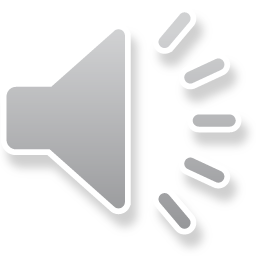 Chantal LeBel, Cégep Limoilou
Regroupements 
Les Regroupements isolent les détections linguistiques selon leur classe : Orthographe, Lexique, Grammaire, Syntaxe et Ponctuation. Les erreurs et les alertes sont présentées sous forme d’histogrammes qui détaillent le nombre de détections pour chacune de ces classes.

Mots
Le filtre Mots affiche tous les mots du texte, classés selon leur fréquence d’apparition. Un histogramme illustre les dix mots les plus fréquents. Un menu permet d’afficher uniquement les mots d’une catégorie donnée, comme les noms ou les adjectifs. Sélectionnez un mot dans la liste ou dans l’histogramme pour que soient surlignées toutes ses occurrences dans le texte.
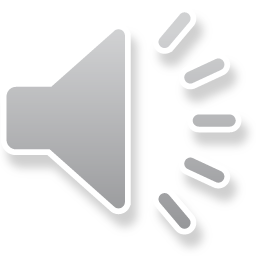 Chantal LeBel, Cégep Limoilou
Étymologie
Le filtre Étymologie affiche la répartition des mots du texte selon leur origine. 

Temps
Les filtres Temps affichent le nombre et la répartition des temps de verbe utilisés dans votre texte.

Catégories
Ces filtres affichent le nombre et la répartition des catégories grammaticales dans votre texte.
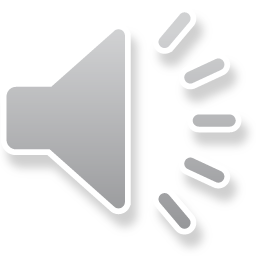 Chantal LeBel, Cégep Limoilou
Prisme des statistiques
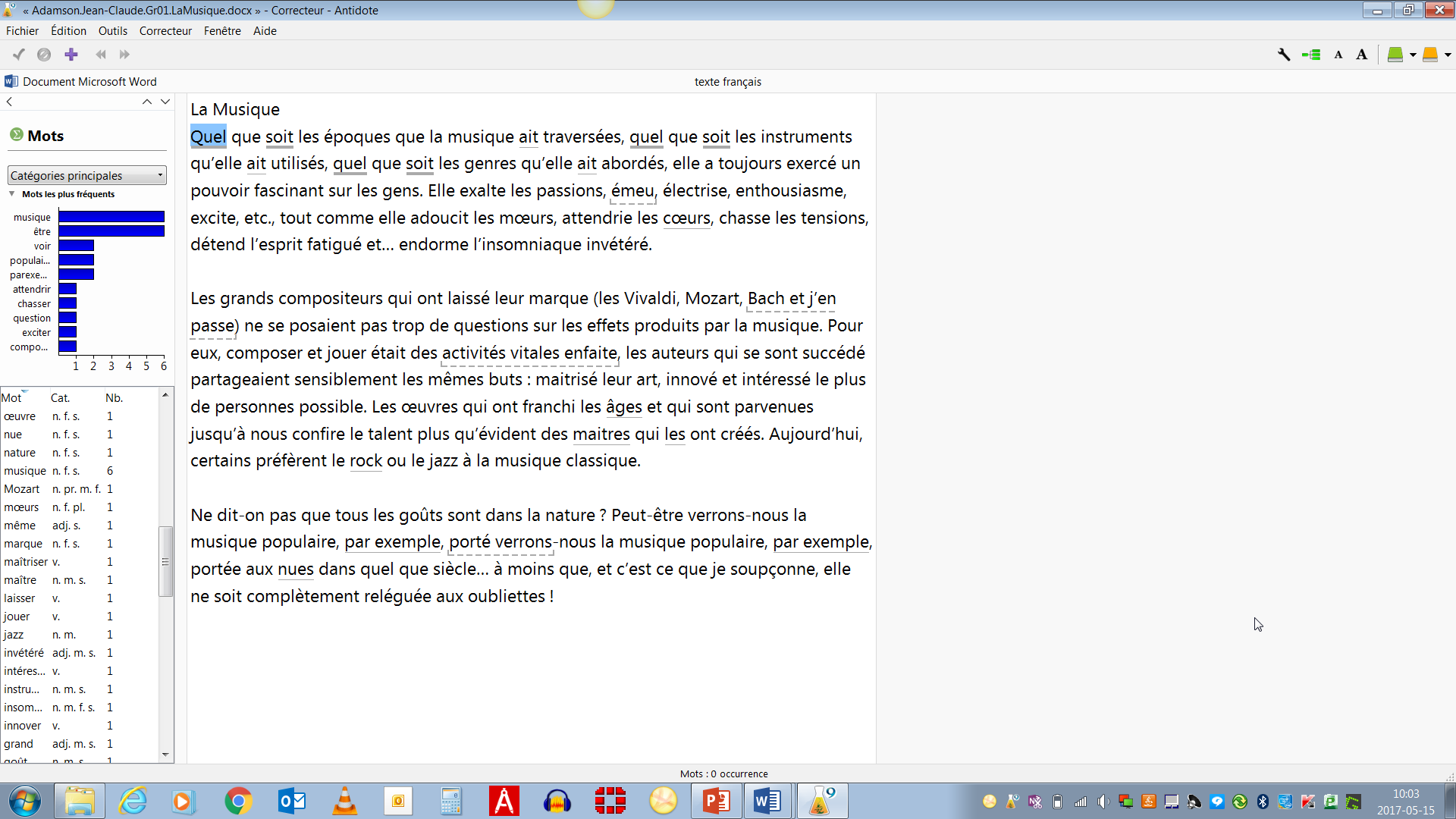 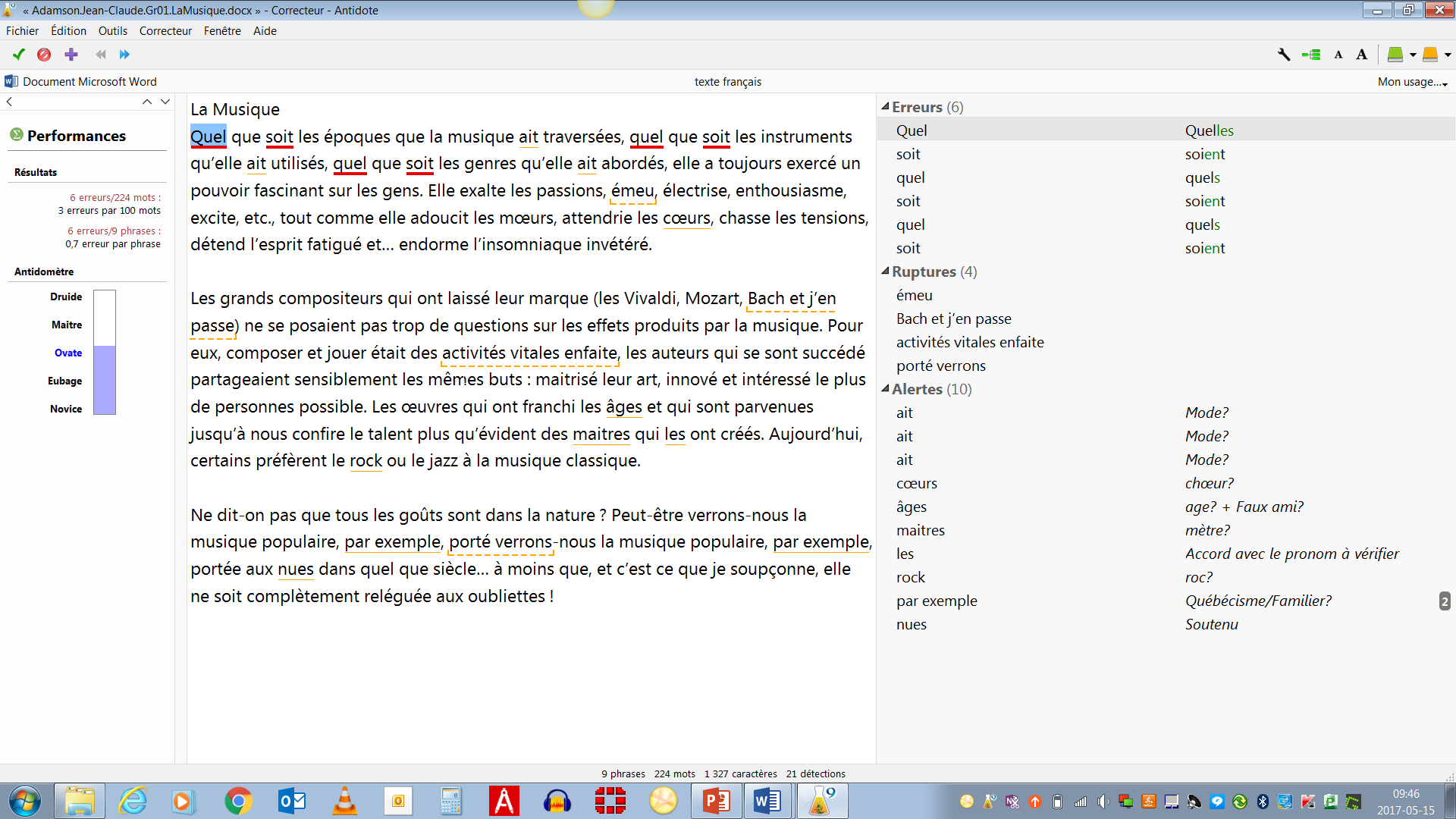 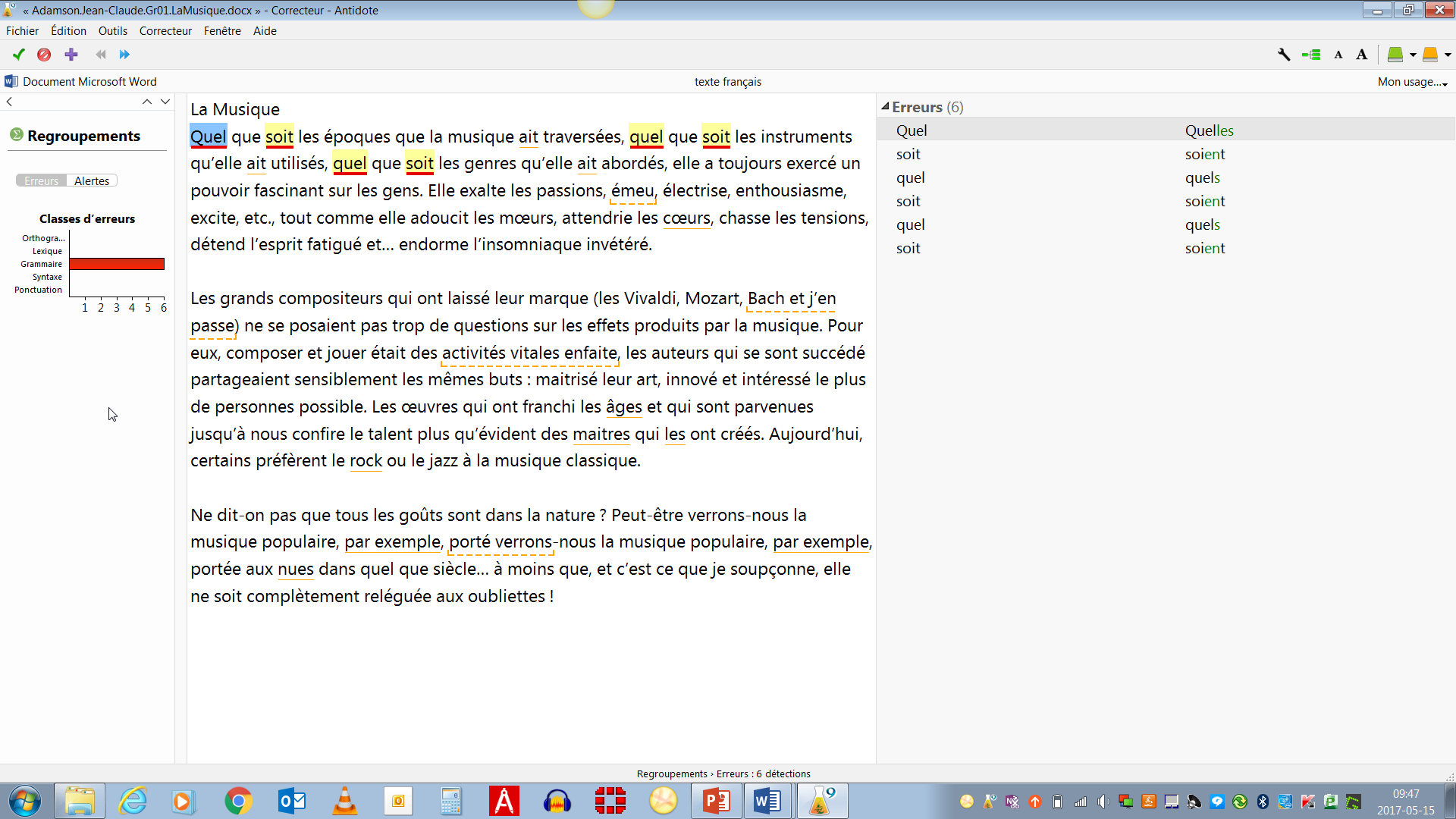 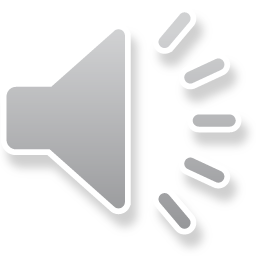 Chantal LeBel, Cégep Limoilou
Prisme des statistiques
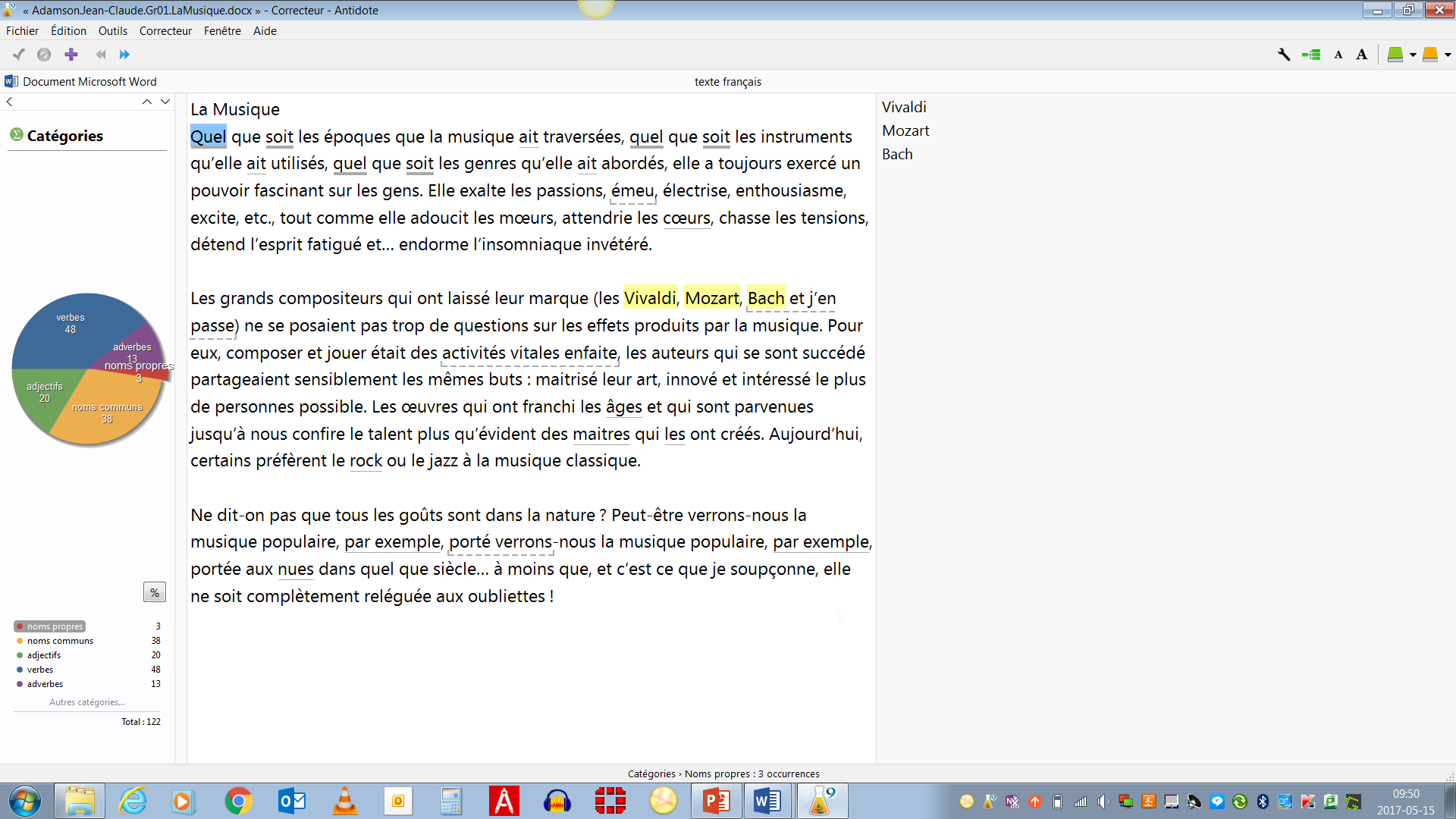 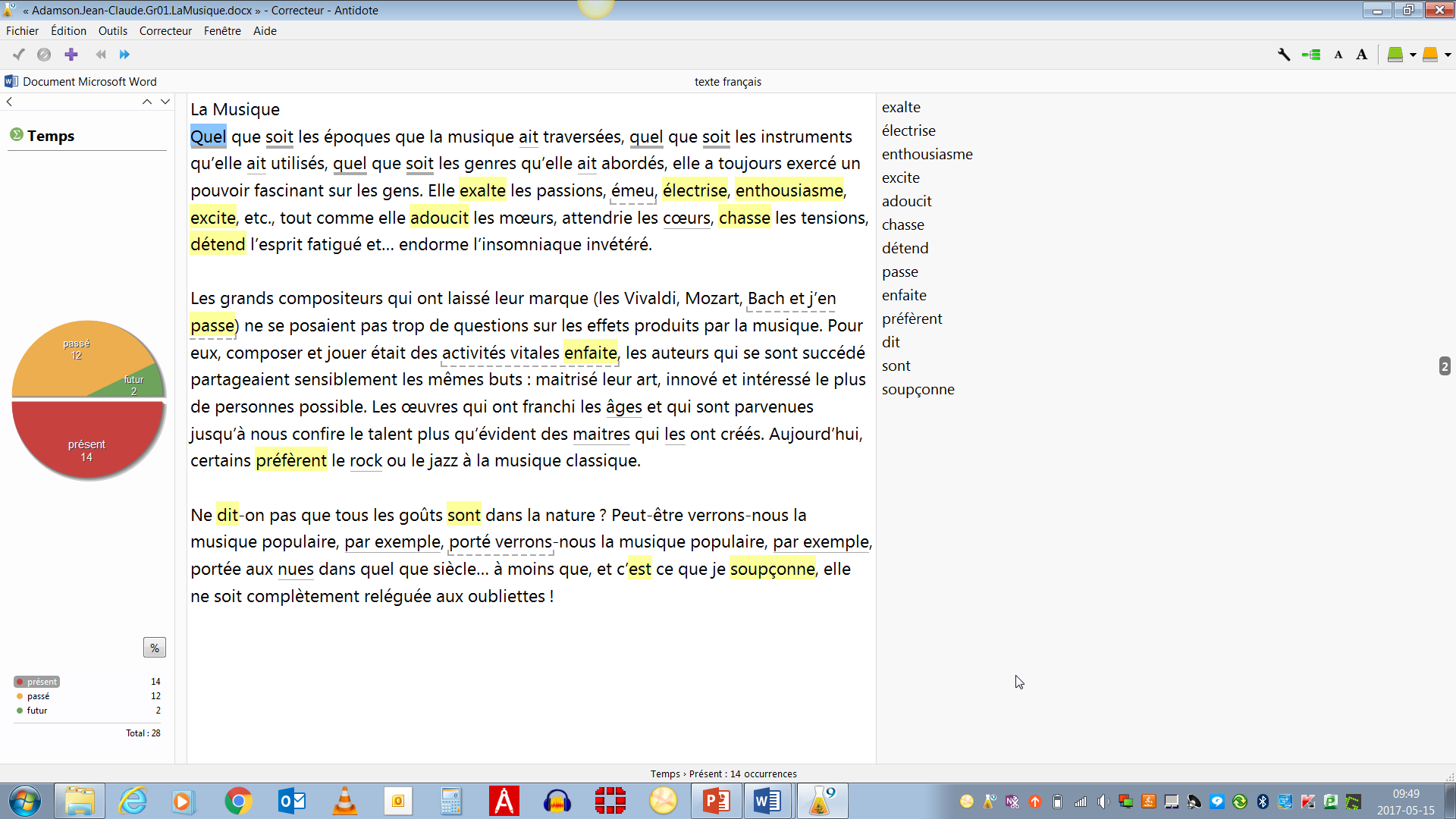 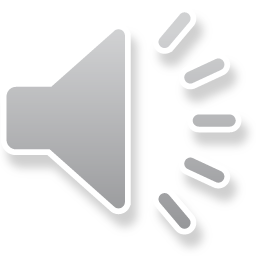 Chantal LeBel, Cégep Limoilou
Prisme d’inspection
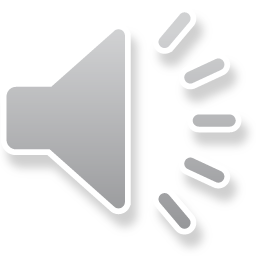 Chantal LeBel, Cégep Limoilou
Prismes d’inspection11
Ce prisme fournit les filtres suivants :
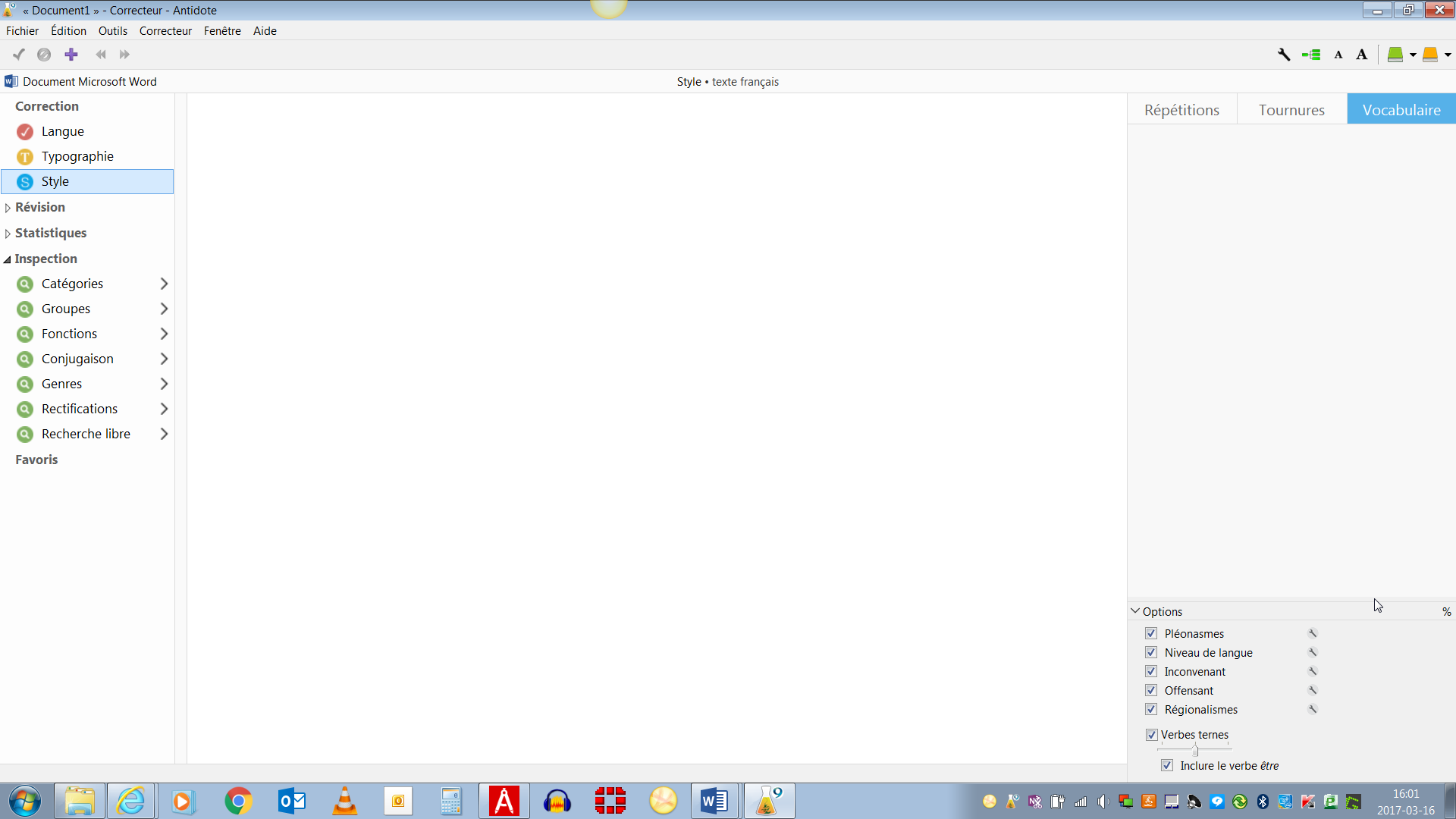 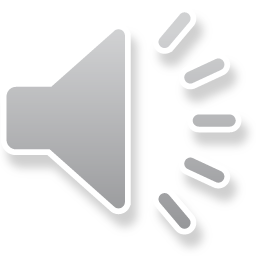 Chantal LeBel, Cégep Limoilou
Catégories
Ces filtres révèlent les mots ou les locutions d’une catégorie grammaticale donnée (par exemple, tous les noms propres). 

Groupes
Ces filtres révèlent les groupes de mots qui forment les constituants syntaxiques du texte (par exemple, tous les groupes nominaux).

Fonctions
Ces filtres révèlent tous les groupes de mots qui remplissent une fonction grammaticale donnée (par exemple, tous les sujets).
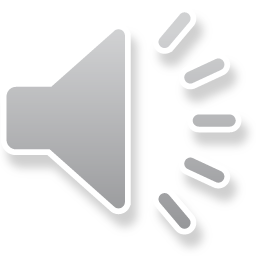 Chantal LeBel, Cégep Limoilou
Conjugaison
Ces filtres révèlent tous les verbes d’un mode et d’un temps donnés (par exemple, tous les impératifs).

Genres
Ces filtres révèlent tous les mots féminins et tous les mots masculins du texte. 

Rectifications
Ces filtres révèlent tous les mots qui sont touchés par les rectifications de l’orthographe. Vous pouvez ainsi constater l’effet des rectifications sur vos textes.
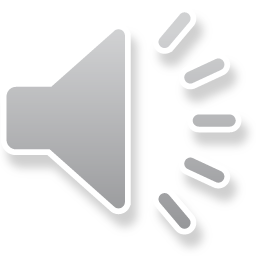 Chantal LeBel, Cégep Limoilou
Recherche libre

Entrez un mot dans la zone de recherche et le filtre Recherche libre vous indiquera toutes ses occurrences dans le texte. En particulier, l’option Flexions vous révèlera toutes les formes d’un mot (ouvrir, ouvrira, ouvert…).
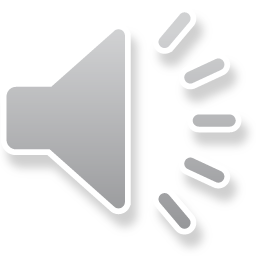 Chantal LeBel, Cégep Limoilou
Prisme d’inspection
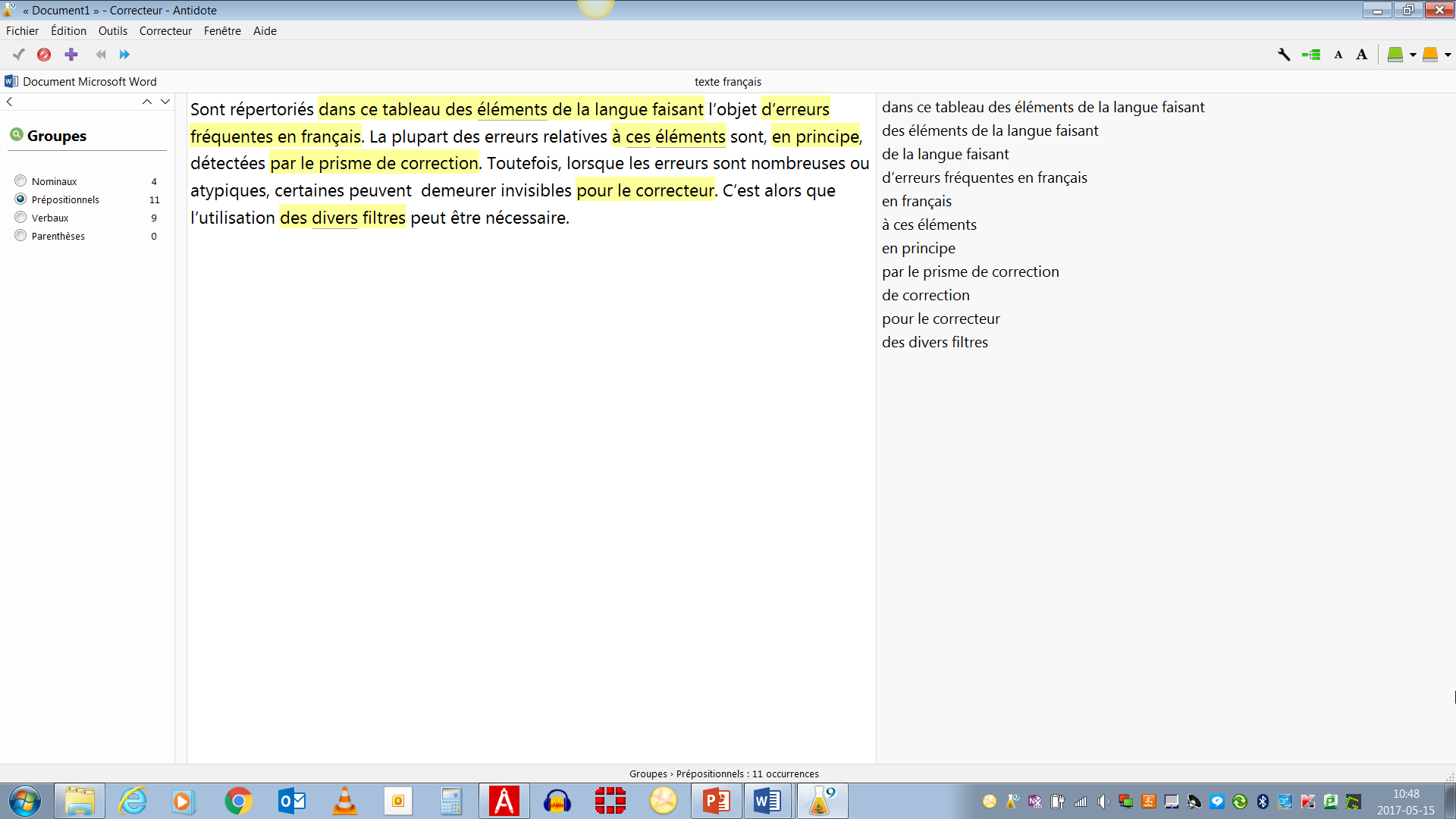 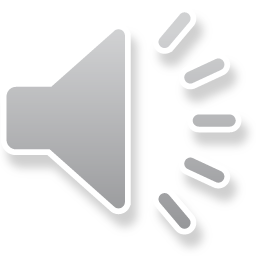 Chantal LeBel, Cégep Limoilou
Prisme d’inspection
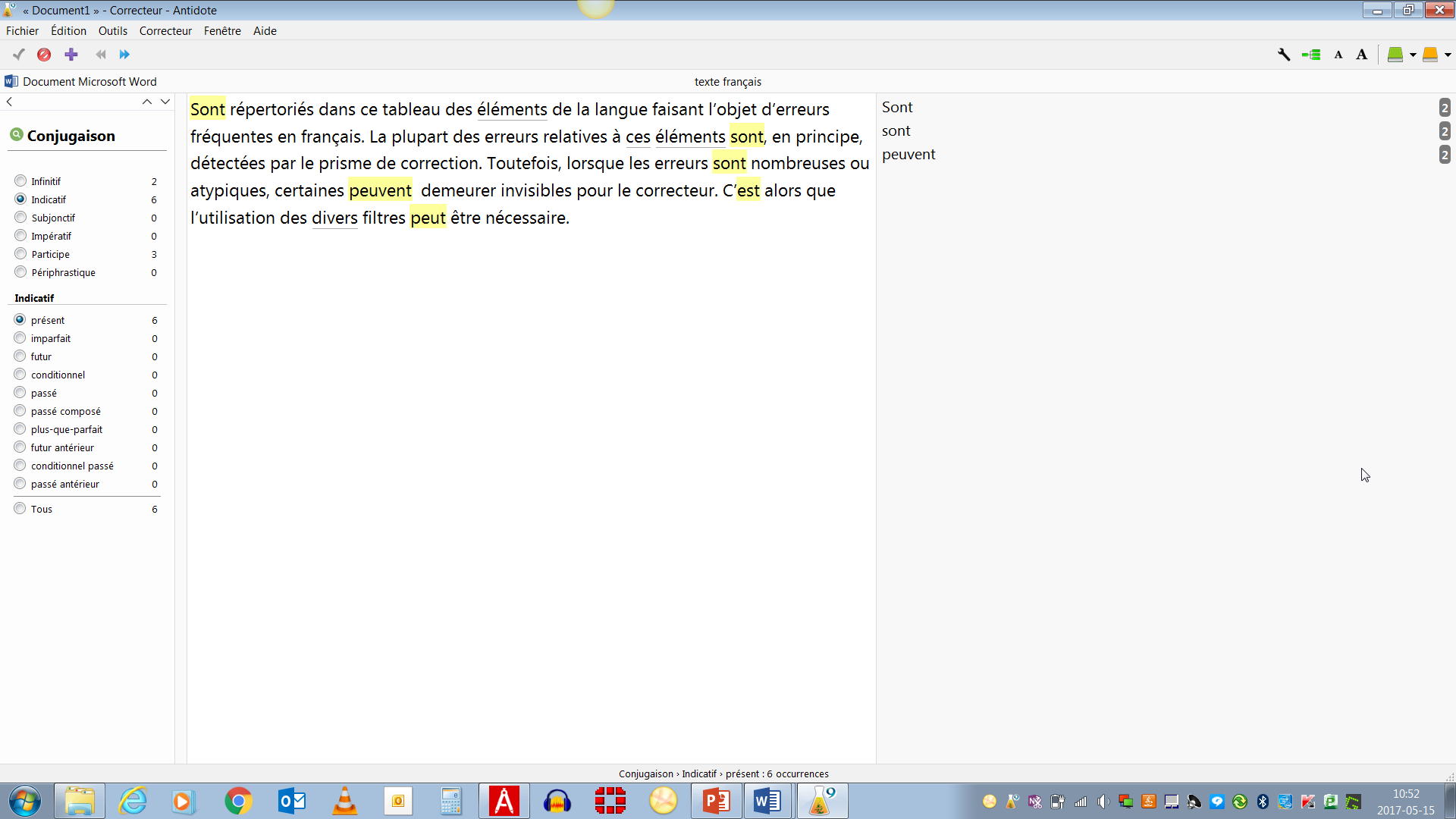 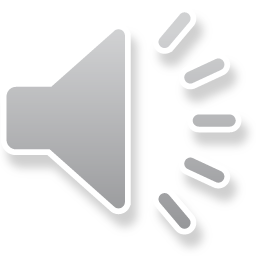 Chantal LeBel, Cégep Limoilou
Prisme d’inspection
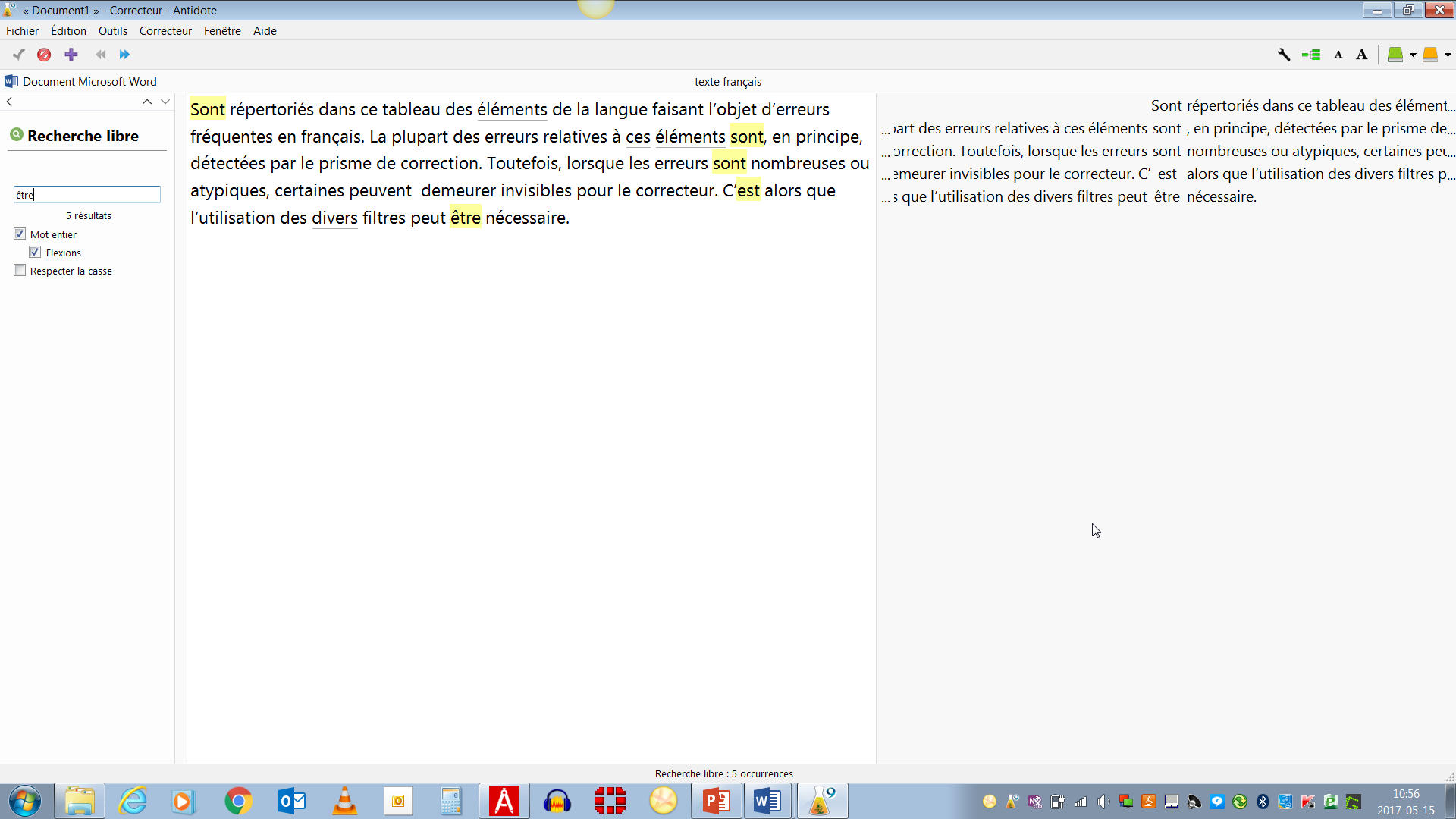 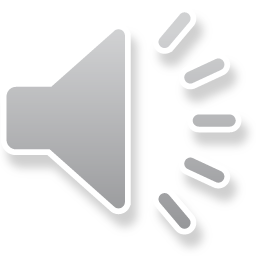 Chantal LeBel, Cégep Limoilou
Fin
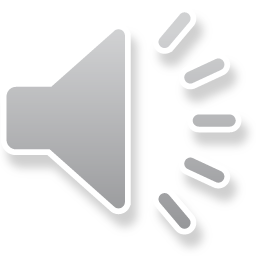 Chantal LeBel, Cégep Limoilou